SE3910Week 1, Class 3
Today 
Continuing circuits
Beaglebone safety & I/O
Week 2 Lab
Quiz 1 – Circuits & BB safety
Lab 2 – Circuits
Complete prelab before lab
SE-2811
Slide design: Dr. Mark L. Hornick
Content: Dr. Hornick
Errors: Dr. Yoder
1
[Speaker Notes: 17q3: 1-4,8-15


Full agenda:
Return Exam
Questions about lab due tomorrow in class?
Threads: Locking on null object
Threads: invokeLater
Threads: The squares example
Decorator Class Diagram
More on Java IO
Class diagrams
Design Principles 
in the patterns we’ve seen so far	
Compare with alternatives
Decorator vs. array approach suggested in class
Non-decorator array – decorator can be added on without modifying the original hierarchy
Decorator has “before-after” and possibly other combinatorial control that would be hard-coded in array
[Show “screenshot” of discussion from class? Or just re-type?]
Strategy vs. Decorator class diagrams side-by-side
Structural difference (inheritance optional in Strategy pattern?)
Decorator vs. “Strategy” array


Perhaps next:
	Coding Starbuzz coffee (?)
	Add real patterns
		ArrayList – null-checking
Java I/O: Students do coding examples

		http://stackoverflow.com/questions/9358821/should-i-extend-arraylist-to-add-attributes-that-isnt-null]
Beaglebone
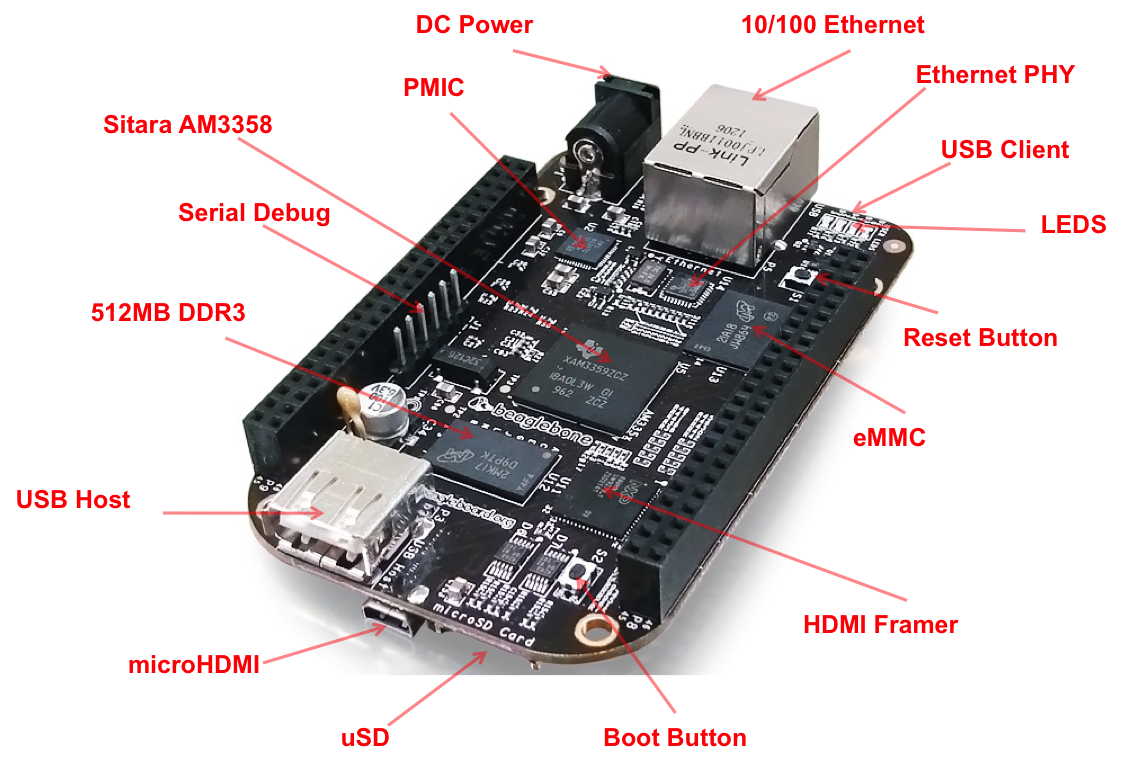 SE-3910  - Dr. Josiah Yoder
Slide style: Dr. Hornick
Much Material: Dr. Schilling
2
Beaglebone Black P8 and P9 headers
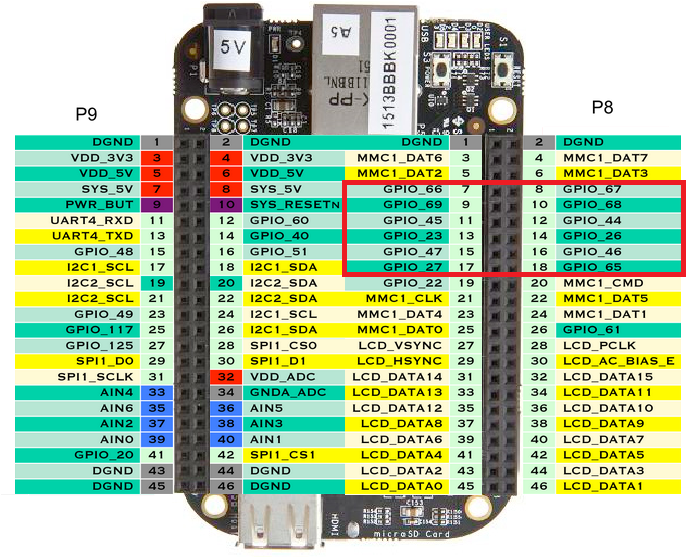 Our Favorites                       BLUE: On BASIC
                        PROTO CAPE
3
Finding GPIO Port
𝐸𝑥𝑝𝑜𝑟𝑡 𝑃𝑖𝑛 𝑁𝑢𝑚𝑏𝑒𝑟=
	𝐺𝑃𝐼𝑂𝐶𝑜𝑛𝑡𝑟𝑜𝑙𝑙𝑒𝑟𝑁𝑢𝑚𝑏𝑒𝑟∗32+𝐺𝑃𝐼𝑂𝑃𝑖𝑛

(Useful on the basic proto cape)
SE-3910  - Dr. Josiah Yoder
Slide style: Dr. Hornick
Much Material: Dr. Schilling
4
BASIC PROTO CAPE
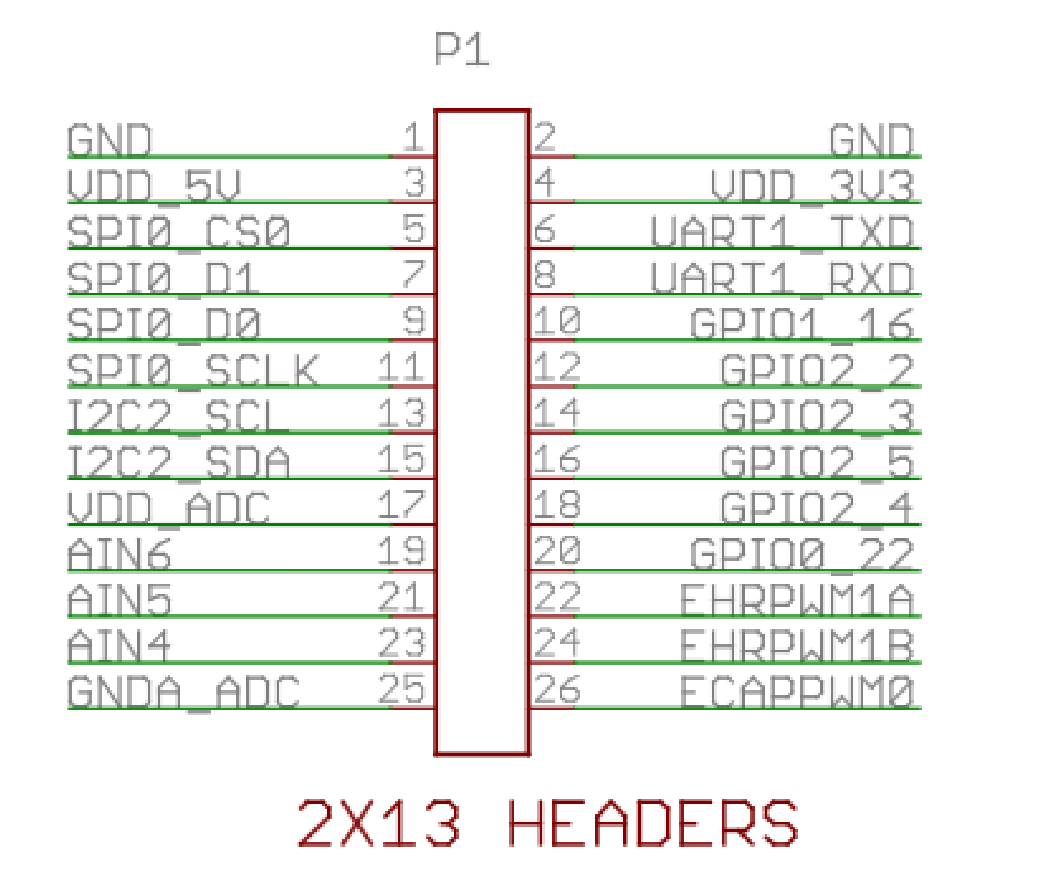 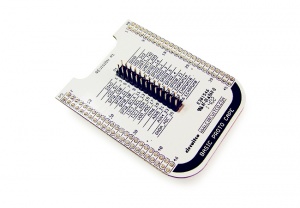 http://elinux.org/CircuitCo:Basic_Proto_Cape
SE-2811
Dr.Yoder
5
The breadboard cape
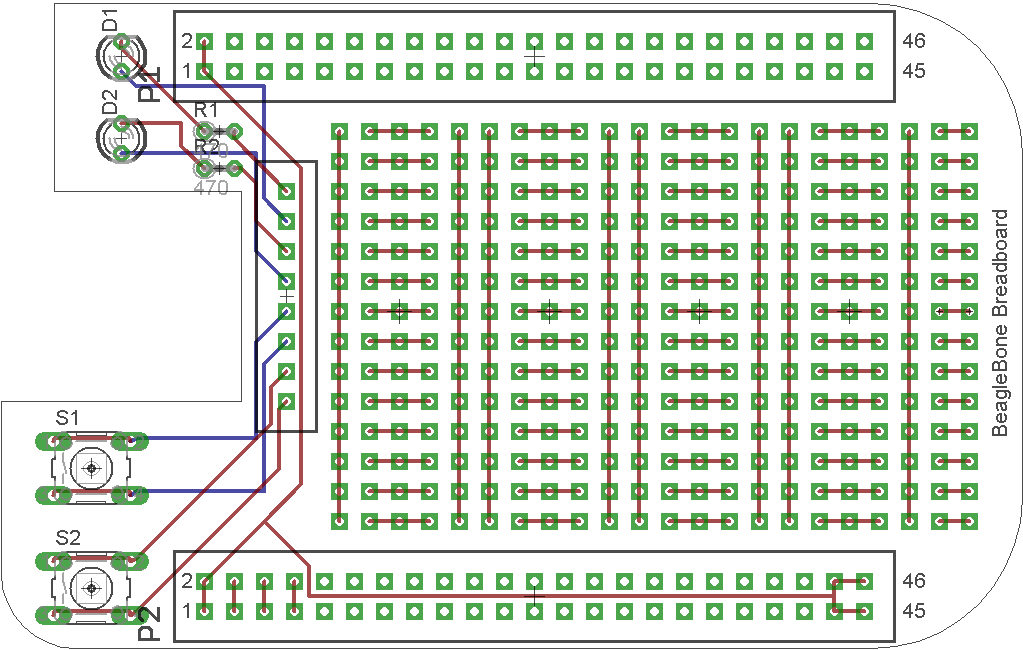 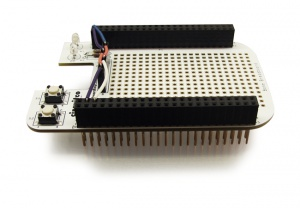 SE-3910  - Dr. Josiah Yoder
Slide style: Dr. Hornick
Much Material: Dr. Schilling
6
The breadboard cape
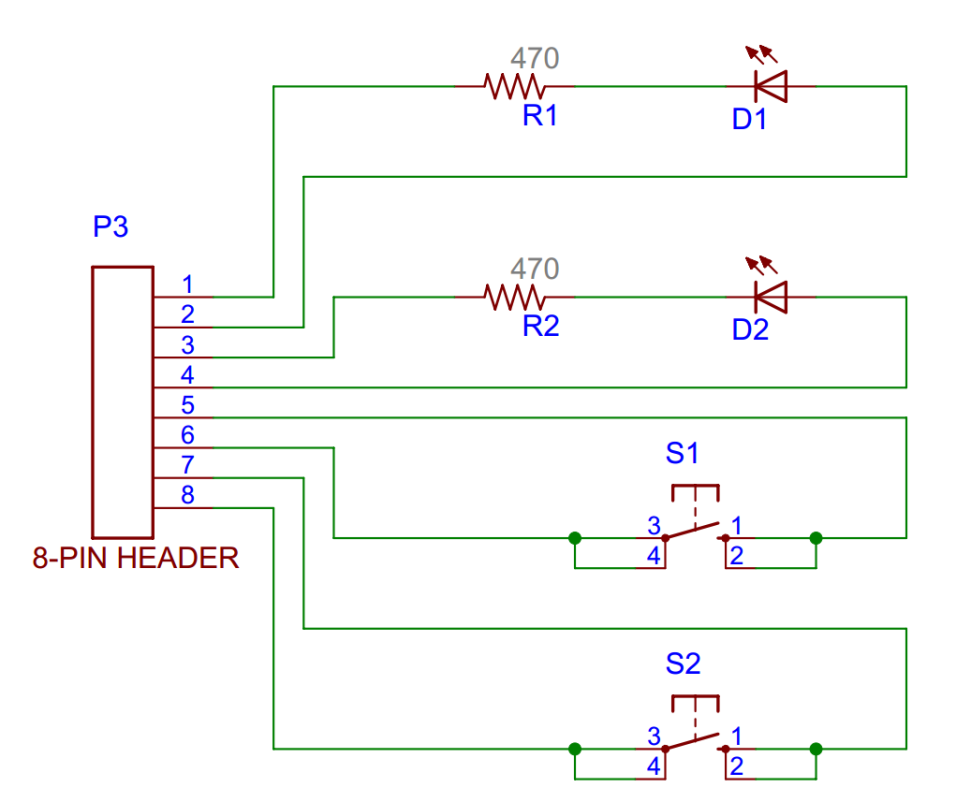 SE-3910  - Dr. Josiah Yoder
Slide style: Dr. Hornick
Much Material: Dr. Schilling
7
GPIO Input an Output
Take notes
SE-2811
Dr.Yoder
8
Ex: What is the resistance of this resistor?
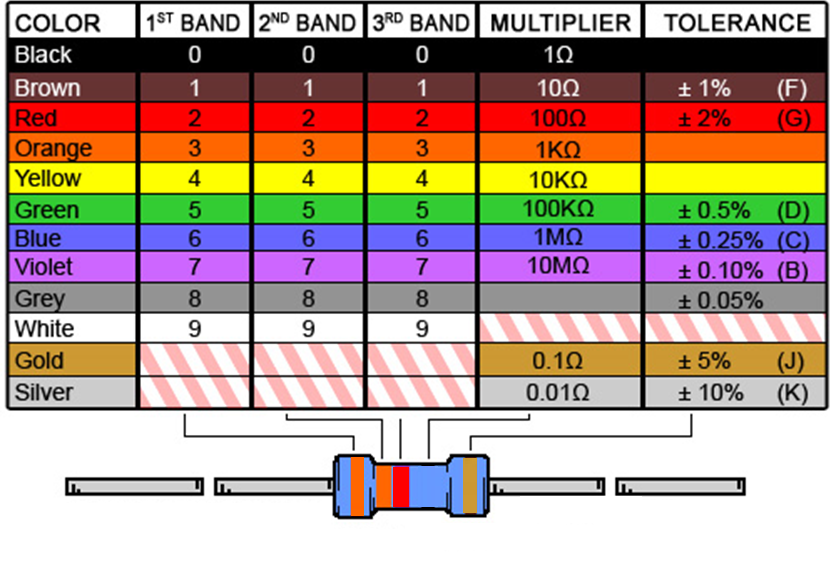 9
[Speaker Notes: And what is the tolerance?]
Ex: GPIO safety
Considering the resistor on the previous slide, is it large enough to not damage a GPIO pin configured as output, if the resistor ties the output to 3.3V?
Sourcing limit: 4mA
Sinking limit: 8mA
Voltage: 3.3 V
SE-2811
Dr.Yoder
10
Ex: What is the resistance of this resistor?
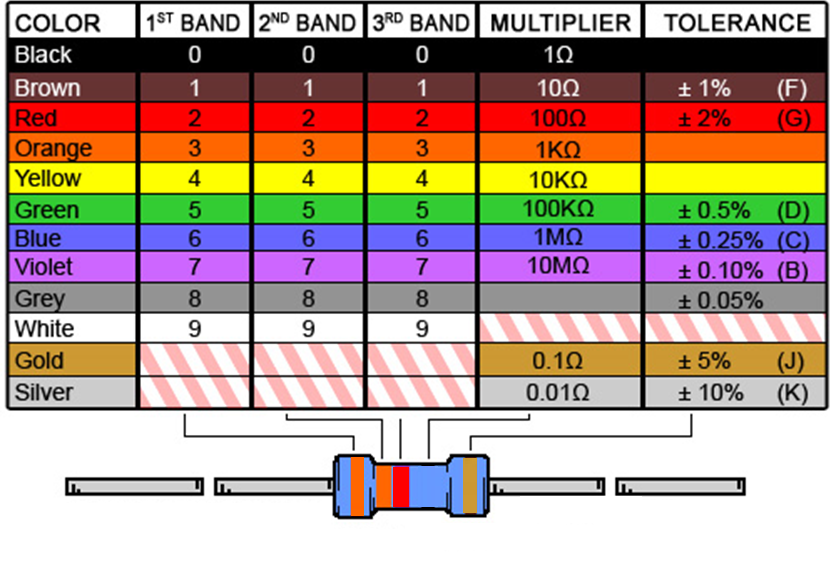 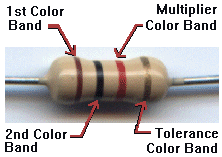 11
[Speaker Notes: And what is the tolerance?]
Ex: GPIO safety
GPIO pins:
Sourcing limit: 4mA (current flowing out of BB)
Sinking limit: 8mA (current flowing in to BB)
Voltage: 3.3 V

Considering the resistor on the previous slide, is it large enough to not damage a GPIO pin configured as output, if the resistor ties the output to ground?
SE-2811
Dr.Yoder
12
Ex: What is the resistance of this resistor?
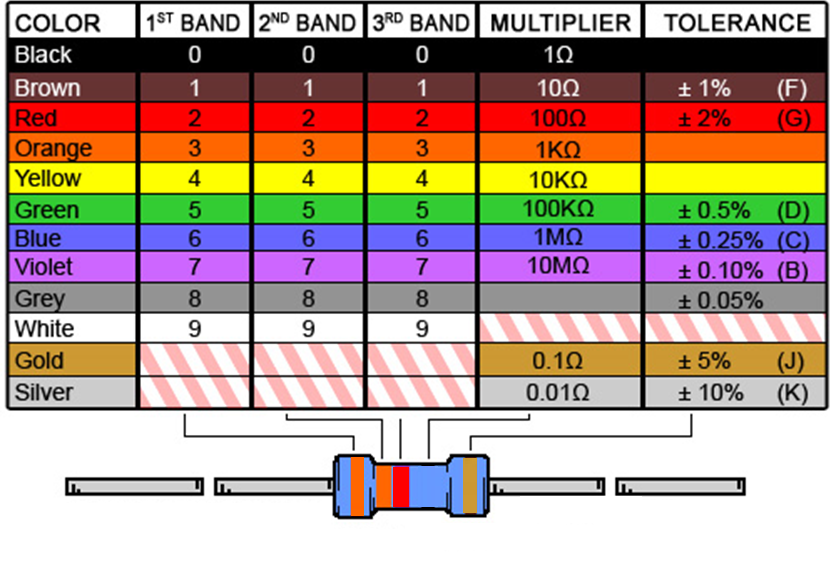 13
[Speaker Notes: And what is the tolerance?]
Exercise: Find all of:
Voltage from GPIO to ground if 
S1 is closed
S2 is closed
Both are open
Current from source if both are closed
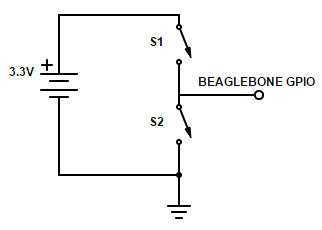 SE-2811
Dr.Yoder
14
Ex: This circuit is an attempt to wire a GPIO pin as both an input and an output
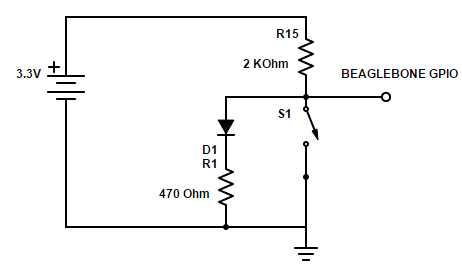 What happens if GPIO is an output with a value 1 and we press the switch?
SE-3910
Dr.Yoder
15
References
EB: Derek Malloy, Exploring Beaglebone, Wiley, 2015
SE-2811
Slide design: Dr. Mark L. Hornick
Content: Dr. Hornick
Errors: Dr. Yoder
16
The breadboard cape
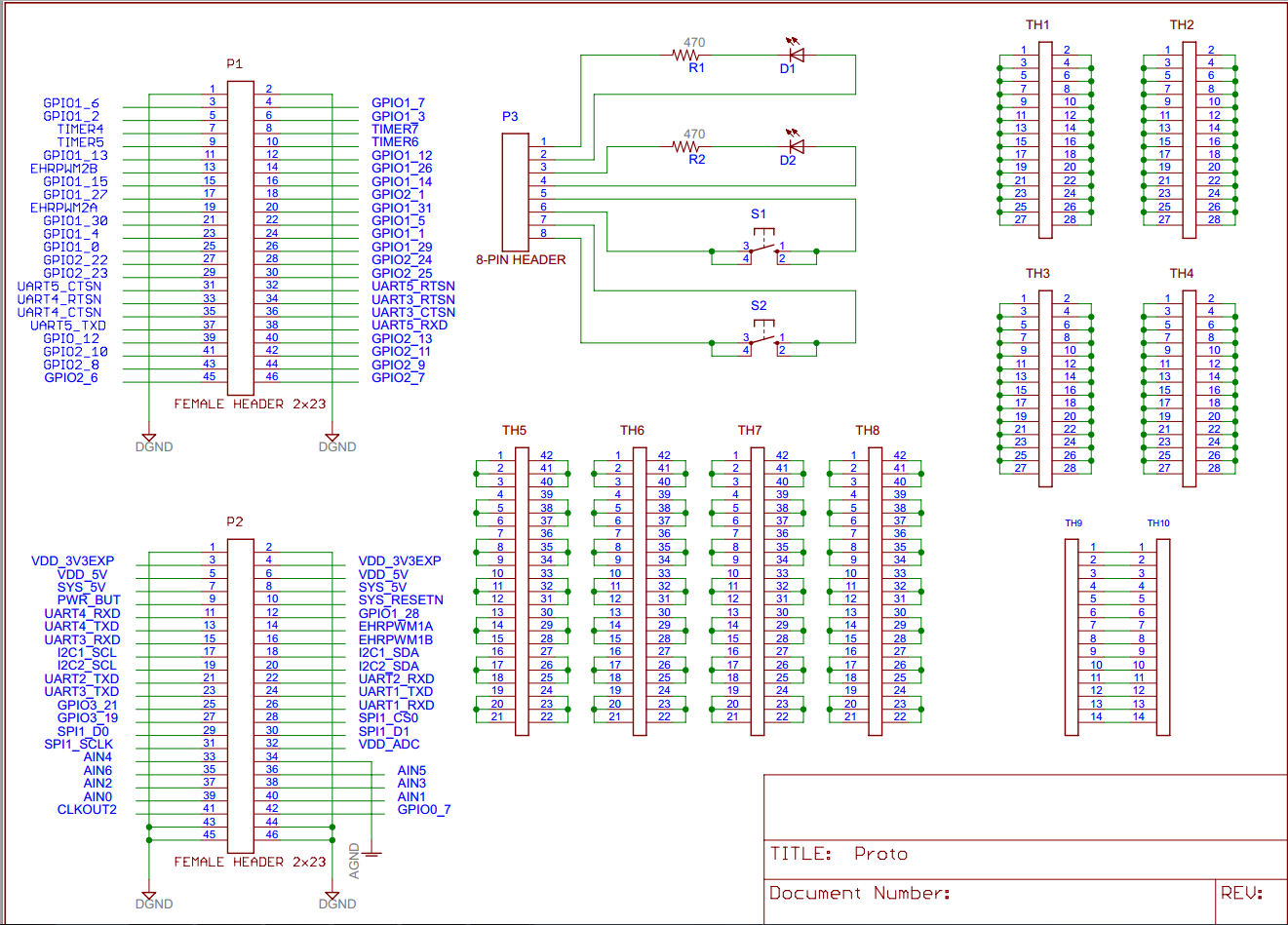 SE-3910  - Dr. Josiah Yoder
Slide style: Dr. Hornick
Much Material: Dr. Schilling
17
Spring 2017Week 6, Day 1
https://books.google.com/ngrams
Resistance vs. Impedance




(high) resistance input vs. (high) impedance input
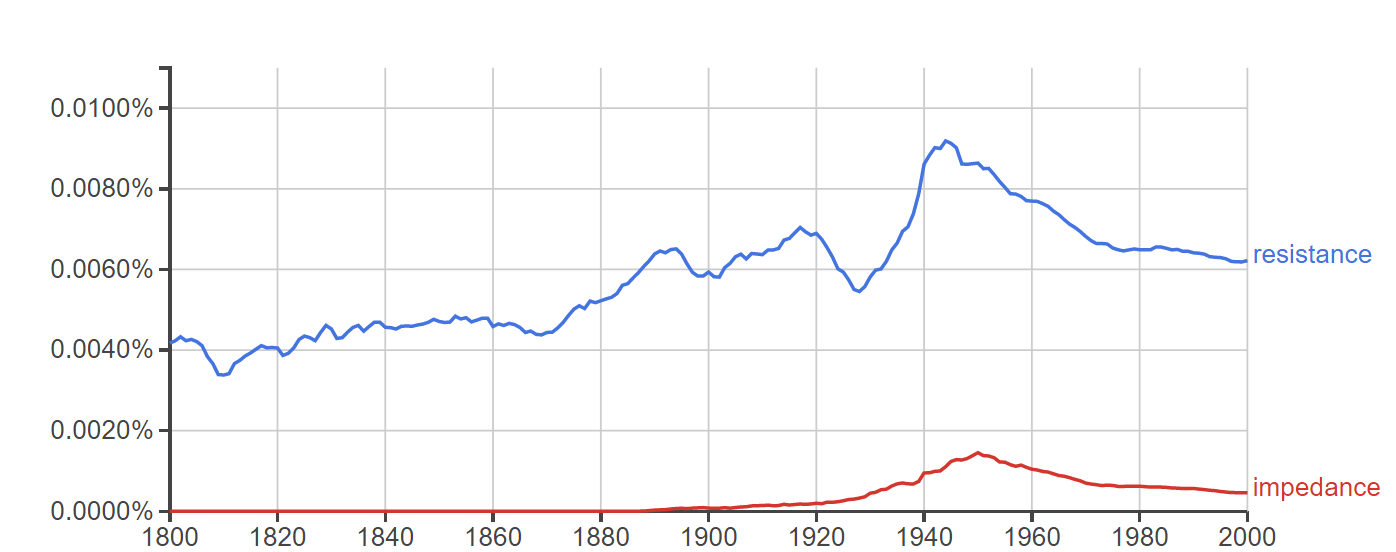 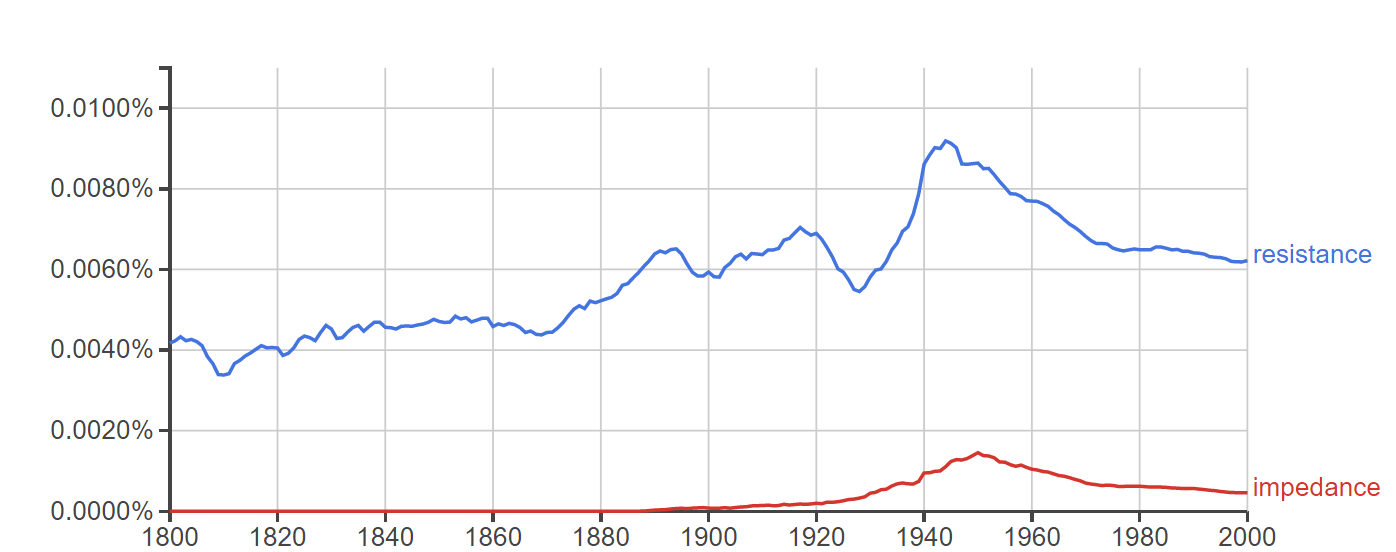 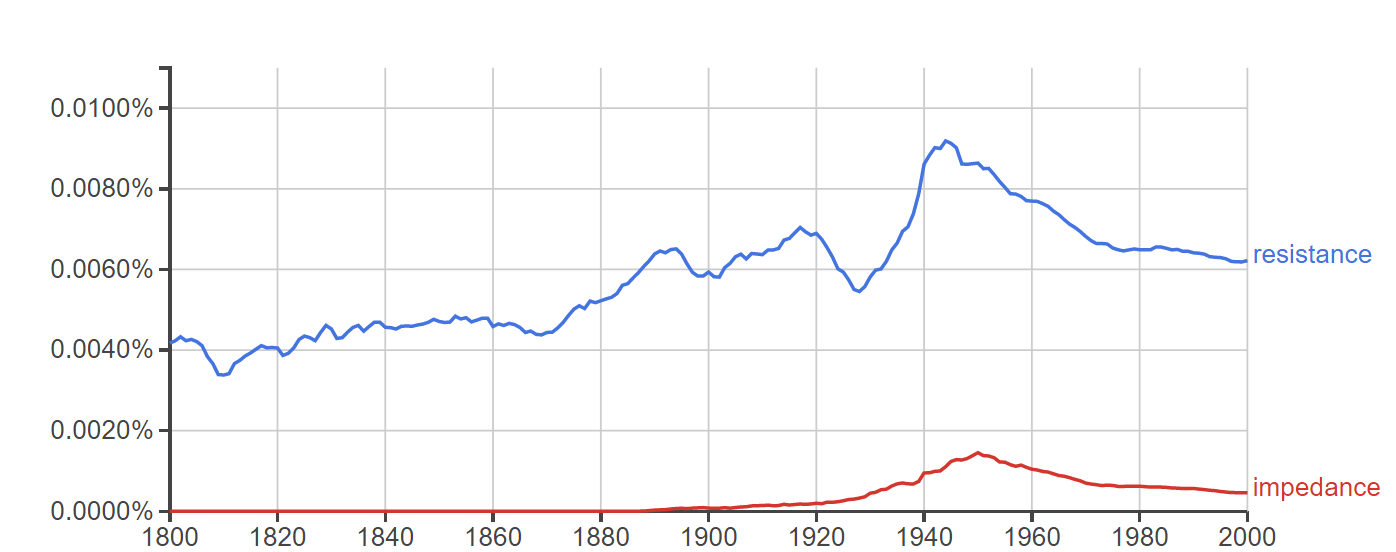 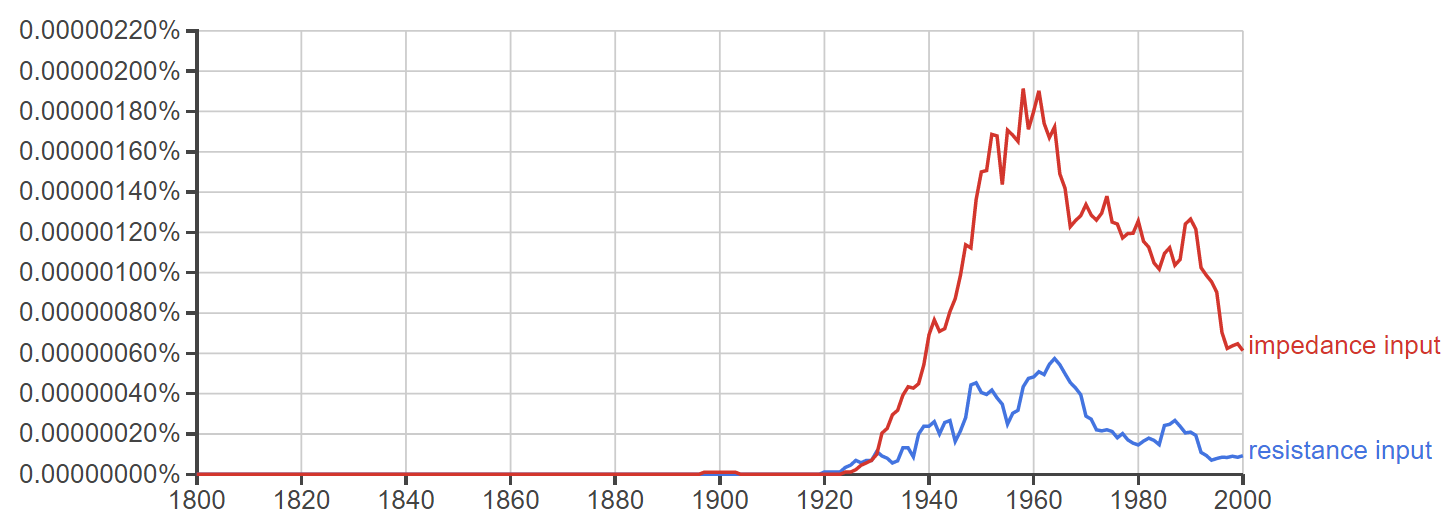 SE-2811
Dr.Yoder
18